Banking | Speed credit memo generation
Microsoft 365 Copilot and Copilot Studio
Extend
Assets under management
Client retention
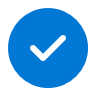 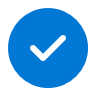 Value benefit
KPIs impacted
Revenue growth
Cost savings
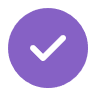 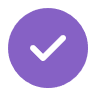 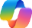 Business Chat 2
1. Extract the customer documents
2. Assess the loan application
3. Customer response
Extract the relevant customer information and documents to analyze the loan application.
Assess the loan application by calculating financial ratios, conducting peer comparisons, and assessing the internal credit rating and news on the customer.
Summarize the assessment details along with the justification of the decision status of the loan to communicate to the customer.
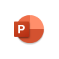 Copilot in PowerPoint
Copilot Agent3
+ Connection to CRM solution
+ Connection to Loan origination solution
+ Connection to Document management solution
Copilot Agent3
+ Connection to CRM solution
+ Connection to Loan origination solution
+ Connection to Document management solution
Copilot Agent3
+ Connection to CRM solution
+ Connection to Loan origination solution
+ Connection to Document management solution
Copilot Agent3
+ Connection to CRM solution
+ Connection to Loan origination solution
+ Connection to Document management solution
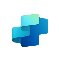 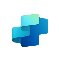 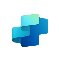 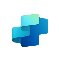 Benefit: Use Copilot to compute the financial ratios and assess the credit rating. Compare with internal policy and create draft a note with the summary of the assessment along with the loan decision status.
Benefit: Use Coplot to quickly draft an email for the customer including the loan assessment summary and justification of the decision.
Benefit: Use Copilot to compile and create a summarized report with customer financial documents, project documents, customer financial statements, business details, and the loan application.
6. Create a presentation
5. Summarize the loan document
4. Create a draft credit memo
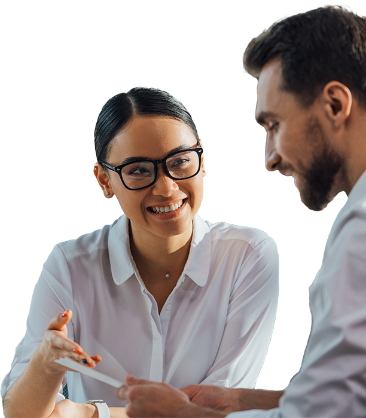 Use PowerPoint to build a presentation with the details of the credit memo for the client meeting.
Use Copilot Pages to summarize the credit memo features for further discussion with credit analyst and compliance officer.
Generate a draft credit memo of the loan with the information from the assessment.
Benefit: Let Copilot help to build a presentation by generating slides with the details of the credit memo to highlight the core points.
Benefit: Use Copilot to draft an email to credit analysts and compliance officer outlining the details of the credit memo for further review.
Benefit: Copilot can use the loan assessment information to immediately create the draft credit memo using the defined template.
1Access Copilot at copilot.microsoft.com or the Microsoft Copilot mobile app and set toggle to “Web”.
2Access Business Chat at copilot.microsoft.com, the Microsoft Copilot mobile app, or the Copilot app in Teams, and set toggle to “Work”.
3Copilot agents allow Microsoft 365 Copilot to access your company-specific apps. In the past this would have required an API call to get data from a system of record.
The content in this example scenario is for demonstration purposes only. You should evaluate how Copilot aligns with your organization’s business processes, regulatory requirements, and responsible AI principles.